Технология проблемно-диалогического обучения в начальной школе
«Сделайте вашего ребенка внимательным к явлениям природы. Ставьте доступные его пониманию вопросы и предоставьте ему решать их. Пусть он узнает не потому, что вы сказали, а что сам понял».
Ж.Ж. Руссо
Самостоятельно добывает  знания
Самостоятельно мыслит
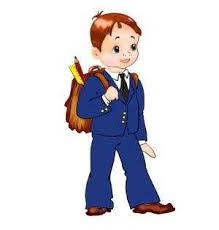 Творчески развивается
Применяет знания на практике
Создать условия
Повысить активность
Применять индивидуальный подход в обучении
Методы постановки 
учебной проблемы
Побуждающий 
диалог
Подводящий 
диалог
Сообщение темы с
мотивирующим приемом
Проблемная ситуация
Возникшая 
«с удивлением»
Возникшая 
«с затруднением»
Противоречивые 
факты
 Разные мнения
 Научные факты
Невыполнимое 
задание
 Задание, не сходное с 
предыдущим
  Задание не выполнено
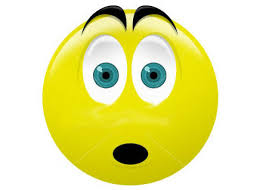 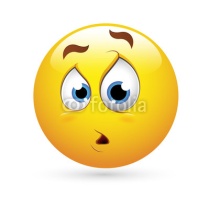 Универсальные учебные действия
Регулятивные
Коммуникативные
Познавательные
Проблемный диалог
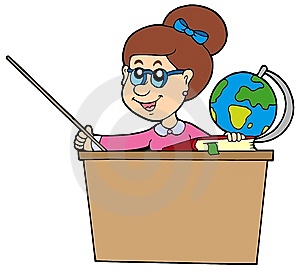 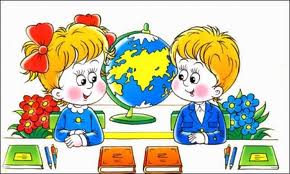 Методы обучения
Подводящий к теме диалог – 
система вопросов и заданий, 
обеспечивающих формулирование 
темы урока учениками
Методы обучения
Репродуктивный – система таких приёмов, как слушание и осмысление, восприятие, наблюдение, систематизация фактов, решение типовых задач, анализ
Методы обучения
Исследовательский – система заданий, имеющих высокий уровень проблемности
Методы обучения
Исследовательский
Ученик совершает логические операции самостоятельно, раскрывая сущность нового
Методы обучения
Диалогическое изложение – диалог учителя с коллективом учащихся. Учитель сам ставит проблему, а решает её при помощи учащихся.
Методы обучения
Диалогическое изложение – диалог учителя с коллективом учащихся. Учитель сам ставит проблему, а решает её при помощи учащихся
Методы обучения
Метод эвристических заданий 
Открытие нового совершается самими учащимися под руководством учителя
Методы обучения
Частично-поисковый – сочетание восприятия объяснений учителя учеником с его собственной поисковой деятельностью
Методы обучения
Диалогическое изложение  учащиеся активно участвуют в выдвижении предположений и доказательстве гипотез
Методы обучения
Поисковый метод – собственная поисковая деятельность учащихся, требующая систематизации знганий
«Стремление к познанию появляется у
человека только в том случае, если он
сталкивается с какой-либо проблемой,
которую не может решить известными ему
способами. Решая проблему, он учится».
Дж. Дьюи
Проблемно-диалогическое обучение

вносит свой вклад в формирование готовности к творческой деятельности; 
способствует развитию познавательной активности, осознанности знаний; 
предупреждает появление формализма, бездумности; 
обеспечивает более прочное усвоение знаний; 
делает учебную деятельность учащихся более привлекательной
Спасибо за внимание!
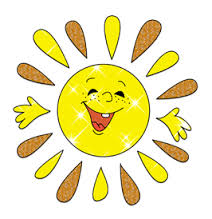